Day 1
Aim: Introduction to Global History II
Me
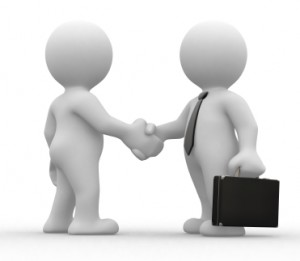 You
Do Now: Talk to each other for a few minutes, catch up, don't do any work... it's the last time that will happen in here.
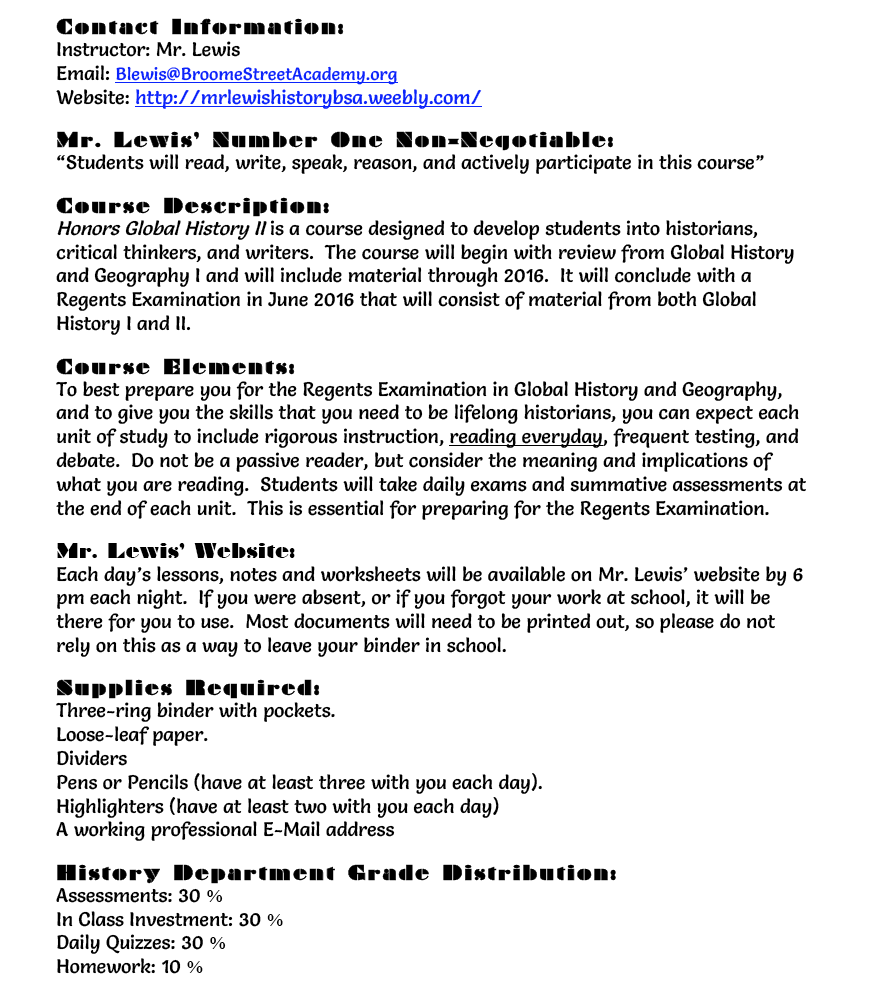 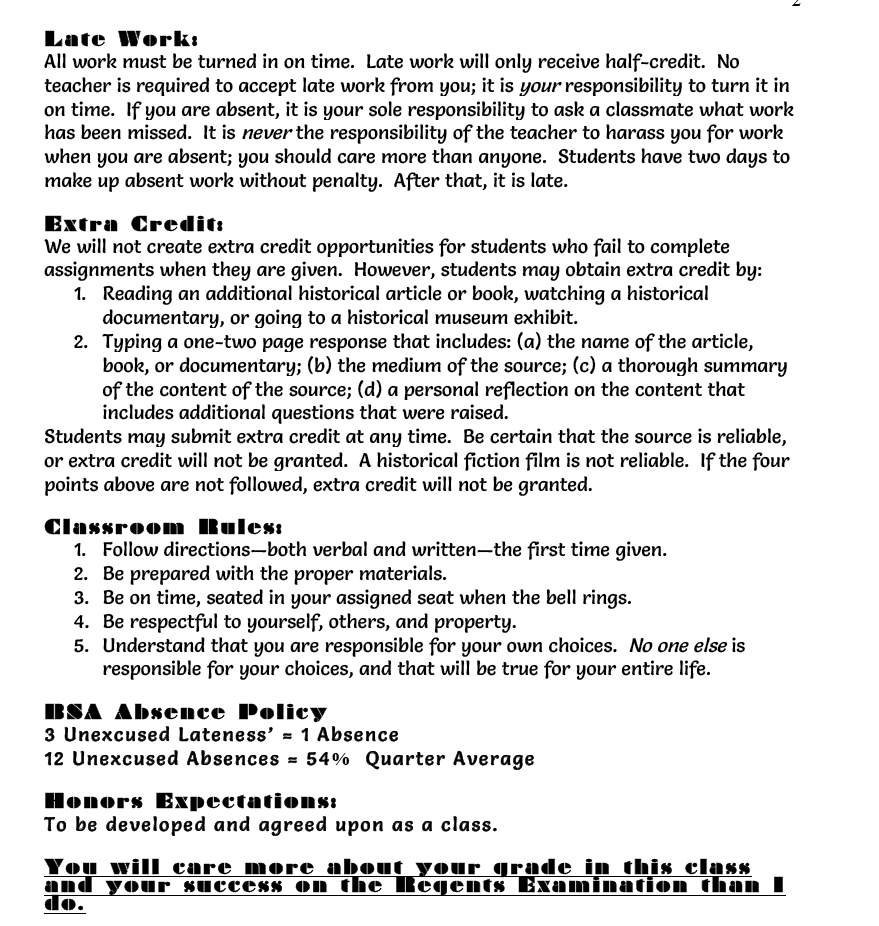 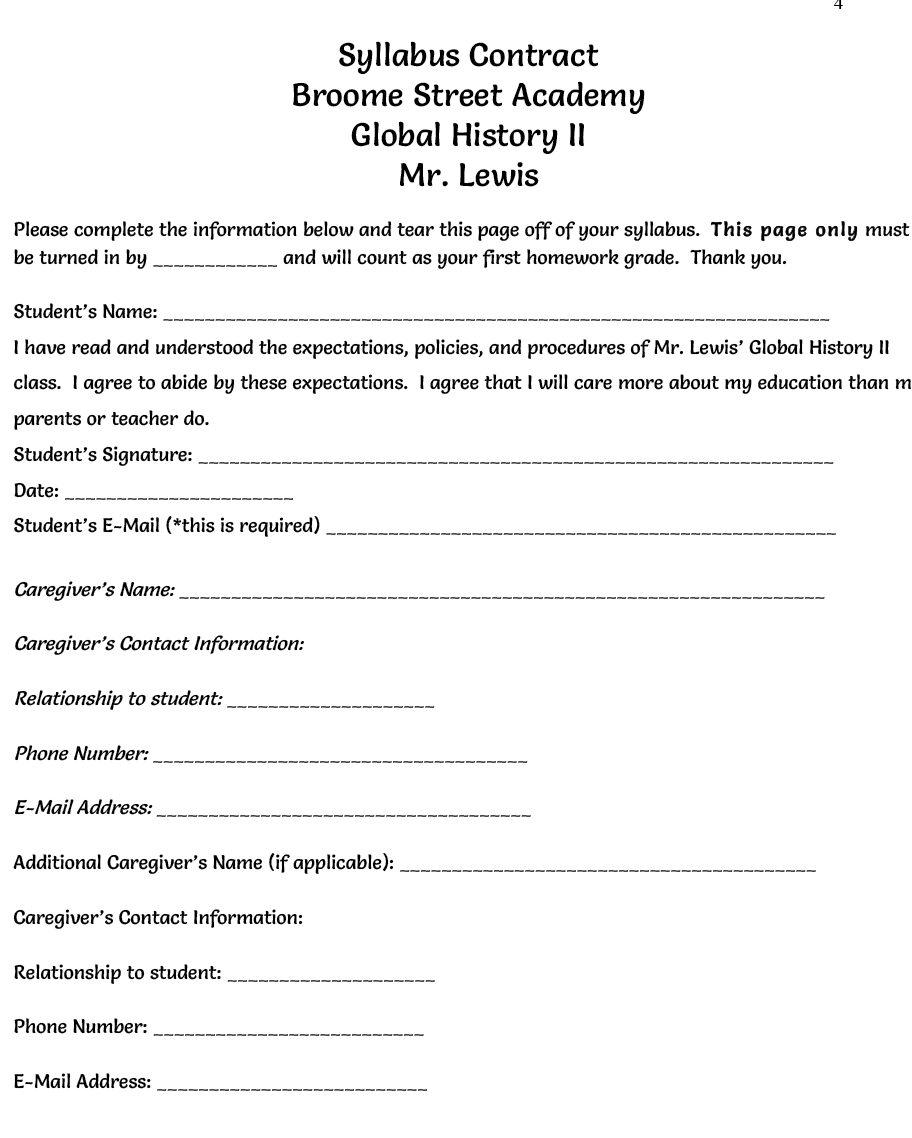 What is expected of "Honors" students?
Who am I?
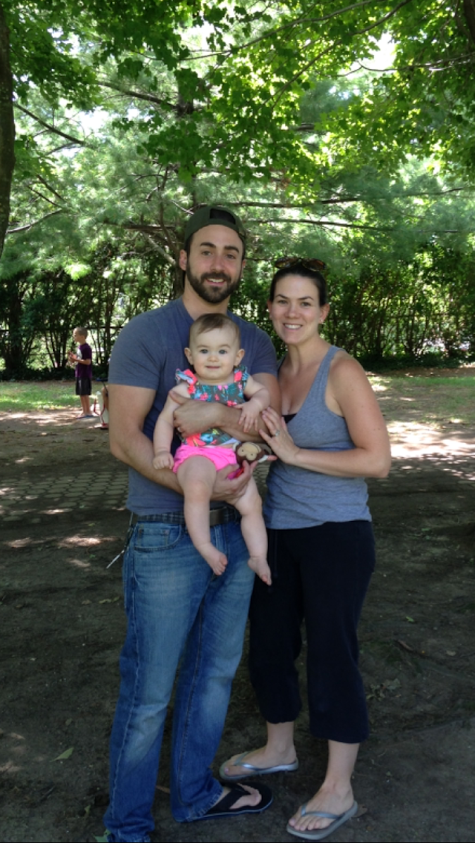 Father, Husband, Teacher...
Who Are You?
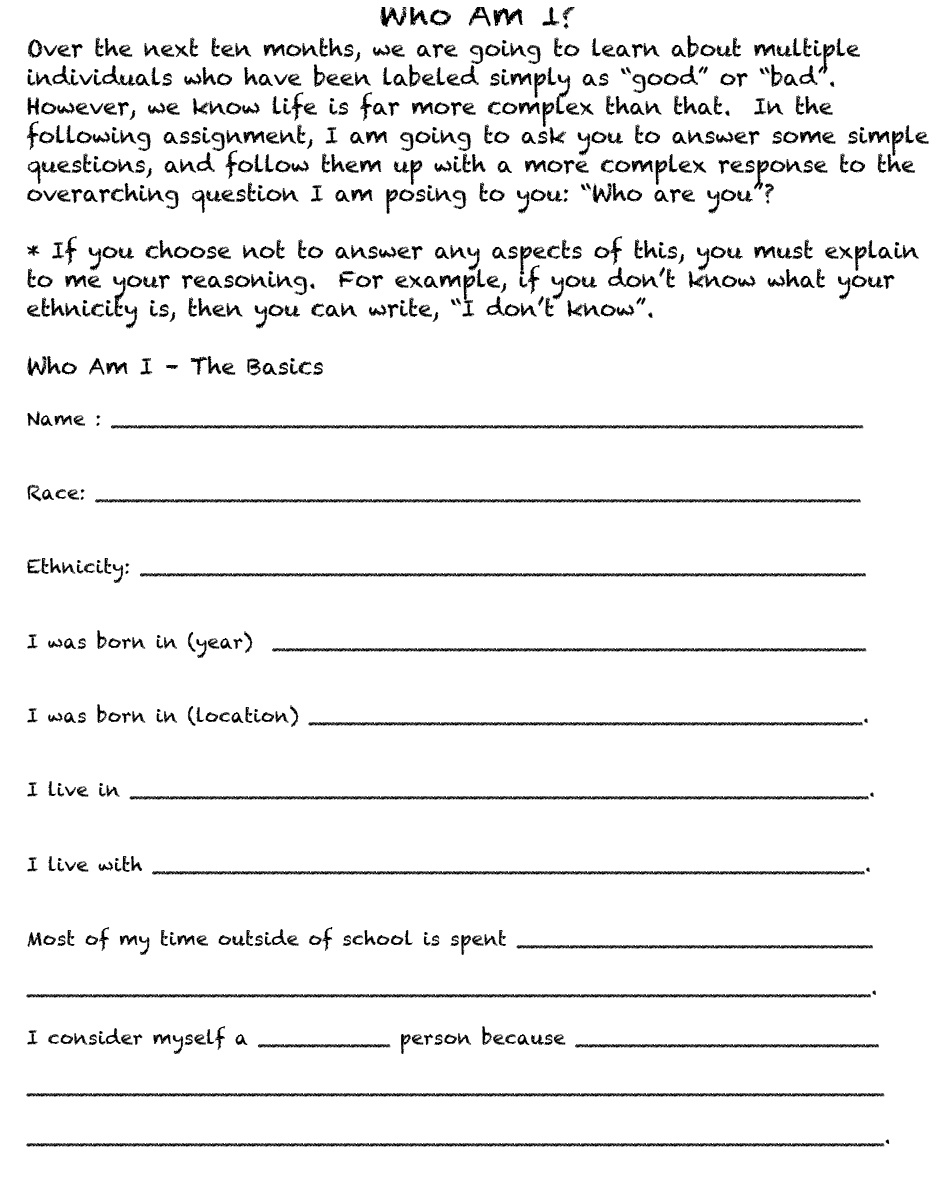 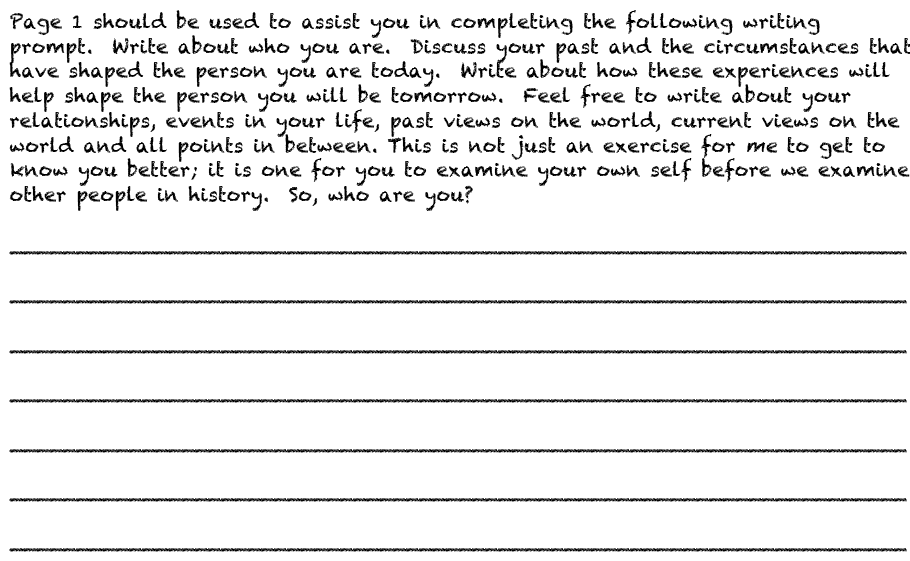 You have exactly one week from today to complete this assignment.
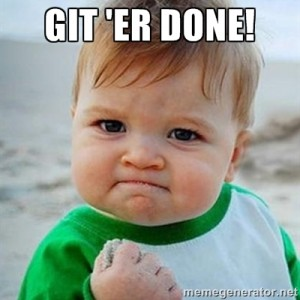